Обдаровані діти на заняттях зображувальної діяльності
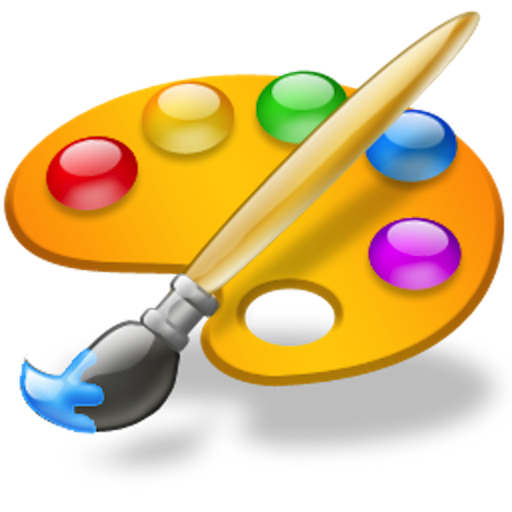 Підготувала керівник гуртка
 зображувальної діяльності :
Бурлаєнко О.М
“Багатство - це ні що інше, як показник творчості в людині”К. Маркс
Обдарованість можна розглядати як високий розвиток здібностей людини, що дає їй змогу досягти особливих успіхів у діяльності.
Загальна обдарованість – високий розвиток інтелектуальних здібностей за умови достатнього обсягу знань.
Творча обдарованість – високий розвиток творчих здібностей, схильностей і прагнень до творчої роботи.
Вміння знаходити обдарованих та здібних дітей - талант, вміння їх вирощувати – мистецтво. Але найважливішим є любов до дитини!
Талановиті діти – це величезне загальнолюдське багатство, неоціненний національний статок. Сам факт їх існування гарантує людству гідне існування. Кожна дитина обдарована по-своєму. Для того щоб зберегти національне багатство, примножити його і використовувати з максимально можливою користю, необхідно навчитися допомагати особистості віднайти себе і правильно оцінити, обережно підтримувати її розвиток .
Обдарованість – це високий рівень здібностей людини, що дозволяє їй досягти особливих успіхів у певній галузі діяльності.
Розрізняють обдарованість:соціальну – лідерську;художню – музичну, образотворчу, сценічну;психомоторну – спортивні здібності;інтелектуальну – здатність аналізувати, мислити, зіставляти факти (серед інтелектуальних дітей є такі, які навчаються відмінно з 1-2 предметів і не встигають з інших);академічну – надзвичайна здатність до навчання взагалі, стають відмінними спеціалістами;творчу – нестандартне бачення світу й нешаблонне мислення (але такі діти часто не досягають поставленої мети і є невдахами. З дитинства вони всіх дратують. Важливо таку дитину побачити і допомогти їй).
Характерні особливості обдарованих дітей
Обдаровані діти мають гарну пам'ять, особистий світогляд, доб­ре розвинуте абстрактне мислення.
В обдарованих дітях добре розвинута свідомість, теоретичний спосіб мислення.
Обдаровані діти висувають до себе високі вимоги, у них гостро розвинене почуття справедливості, вони боляче сприймають суспільну несправедливість.
Обдаровані діти наполегливі в досягненні результату у сфері, що їх цікавить, для них характерний творчий пошук.
Вони хочуть навчатися і досягають у цьому успіхів. Навчання дає їм задоволення.
Вони вміють критично оцінювати навколишню діяльність і прагнуть проникнути у суть речей і явищ, фантазувати.
Вони ставлять багато запитань і зацікавлені у позитивних відповідях на них.
Обдаровані діти із задоволенням виконують складні та довгострокові завдання.
Обдаровані діти виявляють стійкий інтерес до читання, мають значний за обсягом словниковий запас.
У них перебільшене почуття страху, емоційна незбалансованість порівняно з їхніми однолітками.
Художню обдарованість дитини можна визначити як її бажання і здатність створювати виразні образи засобами певного виду мистецтва (образотворчого, музичного, літературного, театрального тощо).
дошкільний і молодший шкільний вік – сенситивний період для прояву художніх здібностей. Діти в цей період від природи володіють чистим поглядом на світ, живою емоцієною реакцією та свіжістю естетичних почуттів, здатні до самореалізації, оскільки є носієм творчого, фантазійного початку.
Основні напрями виховання обдарованих дітей
Формування особистості. Виховання творчої особистості, здатної до діяльності в новій економічній ситуації, розвиток її обдарувань, талантів.
 Розвиток інтелекту. Розвиток пам'яті, мислення, спостережливості, уяви, уважності. Продовження розумової діяльності за межами заданої ситуації.
Розвиток творчості. Здатність продукувати нові ідеї, гіпотези, знаходити нетрадиційні способи вирішення проблемних задач, виявляти при цьому оригінальність, винахідливість.
Виховання духовності, загальнолюдської моралі. Ідеї добра, правди, краси, справедливості, совісті, людської гідності, патріотизму, любові, інших доброчинностей.
Кожне заняття,кожна зустріч з дітьми це – велике бажання та натхнення для створення нового,прекрасного.
Створення атмосфери
     творчості, пошук 
     нового – одна з умов побудови навчально-виховного процесу в сучасних  навчальних закладах
Виявлення обдарованих дітей
Виявлення, розпізнавання великих можливостей розвитку дитини в майбутньому є важливою проблемою педагогічних працівників. Існує багато методик, які допомагають пізнати творчу, обдаровану дитину з креативністю її мислення. Зокрема: 
"Анкета з визначення здібностей учнів" за методикою американських вчених Хаана і Кафа. Дана анкета допоможе визначити на основі співставлення з інтересами однолітків особливості спрямованості характеру даної особистості.
Методика "Неіснуюча тварина" допоможе визначити, наскільки в дитини розвинена творча уява, оригінальність мислення, емоційний стан.
Методика "Віддалені асоціації" невербальна модифікація тесту А. Медніка виявить оригінальність і гнучкість мислення, уміння перекомбінувати дані елементи в нові комбінації.
Методика "Прогресивні матриці Равена" допоможе визначити рівень аналітико-синтетичних умінь.
Тест "Не проґав вундеркінда" допоможе батькам виявити та розвинути приховані здібності та задатки дитини.
Методика Векслера допоможе визначити рівень інтелектуальних здібностей.
Методика Кетелла допоможе оцінити інтелектуальні можливості дитини.
Методика Айзенка допоможе визначити рівень інтелекту.
Методика "Особливості творчої уяви" (В.Ф.Маценко) допоможе виявити рівень словесно-логічного мислення.
Творча особистість — це індивід, який володіє високим рівнем знань, має потяг до нового, оригінального. Для творчої особистості творча діяльність є життєвою потребою, а творчий стиль поведінки — найбільш характерний.
Обдарована дитина – це така дитина, яка демонструє розвиток здібностей, вищий за здібності однолітків, це сукупність здібностей, що дозволяє дитині досягти вагомих результатів в одному або декількох видах діяльності, що є цінним для суспільства. Ця якість формується і проявляється в діяльності. 
 Талановита дитина – це така дитина, яка має високий ступінь здібностей до якоїсь спеціальної діяльності, причому ці здібності вже значною мірою встигли реалізуватися в конкретних суспільно значимих процесах.
Основні напрями виховання обдарованих дітей
Формування особистості. Виховання творчої особистості, здатної до діяльності в новій економічній ситуації, розвиток її обдарувань, талантів.
 Розвиток інтелекту. Розвиток пам'яті, мислення, спостережливості, уяви, уважності. Продовження розумової діяльності за межами заданої ситуації.
Розвиток творчості. Здатність продукувати нові ідеї, гіпотези, знаходити нетрадиційні способи вирішення проблемних задач, виявляти при цьому оригінальність, винахідливість.
Виховання духовності, загальнолюдської моралі. Ідеї добра, правди, краси, справедливості, совісті, людської гідності, патріотизму, любові, інших доброчинностей.
Картка обдарованої дитини
I. Відомості про дитину        Прізвище, ім'я, по батькові _______________________________        Навчальний заклад _____________________________________        Дата народження _______________________________________         Домашня адреса _______________________________________        Номінація (сфера обдарованості) __________________________         Керівник______________________________________________        Наставник-вихователь _____________________________________________II. Відомості про особисті досягнення дитини ( участь у змаганнях, олімпіадах, конкурсах тощо):
 
№п/п
Назва змагання
Рівень (обласний, всеукраїнський, міжнародний)
Результат 
Рік 
Нагорода (диплом, свідоцтво)
 
 
 III. Дані про заохочення:
 
№п/п
Дата
Вид заохочення
  
 IV. Відомості про додаткові заняття (консультування, збори, тренінги):
 
№п/п
Зміст заняття (тема, напрямок, вид роботи)
  Прізвище консультанта
Принципи навчання обдарованих дітей
. 
Взаємодія учителя з обдарованими дітьми повинна базуватися з урахуванням таких психолого-педагогічних принципів:
—  формування взаємин на основі творчої співпраці;
— організація навчання на основі особистісної зацікав­леності учня, його індивідуальних інтересів і здібностей (сприяє формуванню пізнавальної суб'єктивної активності дитини на основі його внутрішніх уподобань);
— превалювання ідеї подолання труднощів, досягнен­ня мети в спільній діяльності педагога та учнів, самостійній роботі учнів (сприяє вихованню сильних натур, здат­них виявити наполегливість, дисциплінованість);
—  вільний вибір форм, напрямів, методів діяльності (сприяє розвитку творчого мислення, вміння критично оцінювати свої можливості й прагнення самостійно вирі­шувати все складніші завдання);
—  розвиток системного, інтуїтивного мислення, вмін­ня «згортати» і деталізувати інформацію (дисциплінує ро­зум учня, формує творче, нешаблонне мислення);
—  гуманістичний, суб'єктивний підхід до виховання (передбачає абсолютне визнання гідності особистості, її права на вибір, власну думку, самостійний вчинок);
—  створення нового педагогічного середовища (буду­ється на основі співдружності педагогів, колег, однодум­ців у творчому вихованні дітей).
Втілення цих принципів у життя потребує творчого підходу до організації навчання як інтегрованого проце­су, який сприяє формуванню цілісної картини світу, дає змогу учням самостійно обирати «опорні» знання з різ­них наук при максимальній орієнтації на власний досвід.
Технологія психолого-педагогічного супроводу обдарованих та здібних дітей
Технологія спрямована на:
·	виявлення обдарованих та здібних дітей;
·	створення умов для реалізації індивідуальних творчих здібностей дітей. 
Теоретичне обґрунтування 
       Характерними особливостями обдарованих дітей є висока пізнавальна активність і розвинений інтелект, багата фантазія, творчість, винахідливість емоційна безпосередність, високий енергетичний рівень, чітка моторна координація, фізична стабільність. 
       Реформування системи освіти зумовило необхідність формування й розвитку інтелектуального та духовного потенціалу нації. Особливо актуальною є проблема створення української еліти. А для цього слід створити найсприятливіші умови для всебічного розвитку дитини.
Технологія передбачає:
·	інтелектуальний, соціальний і духовний розвиток особливості дитини з урахуванням її індивідуальних особливостей, стану здоров’я, потреб суспільства;
·	оптимальну реалізацію цілісного розвивального впливу навчання, виховання та освіти на особистість учня;
·	мобілізацію психічних ресурсів особистості, спрямовану на інтенсивний саморозвиток, що водночас забезпечуватиме і повну самореалізацію, творчу налаштованість.
Концепція 
     Створення атмосфери для розвитку індивідуального потенціалу особистості в умовах вільного вибору, для зростання особистості в умовах вільного вибору, для зростання особистості та її пізнавальних здібностей, можливість адаптації особистості соціокультурному середовищі. 
       Мета технології: максимальний розвиток особистості дитини з високим рівнем здібностей в одній чи декількох сферах з урахуванням її індивідуальних особливостей. 
      Завдання:
1.	Забезпечити умови для самореалізації особистості, використовуючи сучасні технології навчання та виховання. 
2.	Спрямувати роботу з батьками на виявлення та розвиток здібностей їхньої дитини. 
3.	Скоординувати роботу фахівців, викладачів щодо надання кожному учневі індивідуальних рекомендацій, створення карт просування здібностей дітей.
Умови застосування технології
Технологію супроводу обдарованих та здібностей дітей слід використовувати за умови взаємодії, взаєморозуміння, узгодженої діяльності всіх учасників навчального процесу. 
Покроковий опис технології
         Засобом опису технології є технологічна карта, де зазначено напрями роботи з обдарованими та здібними дітьми протягом навчального року. Згідно з цим відбувається розвиток кожної дитини. 
          Цей процес має планомірний і системний характер, він передбачає:
·	комплексне діагностування; 
·	інформацію;
·	консультування;
·	проектування індивідуально-орієнтованих програм;
·	аналітичну роботу з реалізації цієї проблеми. 
        Результативність згаданої технології визначається через показники всебічно розвиненої особистості з високим рівнем розумового розвитку, здатної до саморозвитку та самореалізації.
Способи визначення результату 
·	Анкетування;
·	Спостереження (зокрема психологічне).
·	Аналіз індивідуальних карт досягнень. 
Головні переваги
     Індивідуальний супровід:
·	уможливлює інтелектуальний, соціальний і духовний розвиток, саморозвиток та самореалізацію дитини;
·	сприяє не тільки просуванню дитини в одній галузі, а й підсиленню інтересу до вивчення інших предметів;
·	допомагає розвивати пізнавальну активність , нестандартність мислення, наполегливість, надзвичайну працездатність, активну життєву позицію в соціальному середовищі;
·	виявляє талановитих, обдарованих дітей, адже талант – це диво, досить незвичайне явище, яке трапляється не так уже й часто;
·	допомагає за звичайно виявити конкретні нахили, уподобання, зумовлені природними здібностями;
·	допоможе дитині знайти себе і своє творче призначення. 
 
Застереження 
·	Помилковий прогноз стосовно обдарованості конкретної дитини може призвести до негативних наслідків.
·	Надмірна увага і спонукання до успіхів може спричинити стрес.
Виховання творчої особистості – завдання педагогів
Якості, якими має володіти вчитель
для роботи з обдарованими дітьми
1. Бути доброзичливим і чуйним. 
2. Розбиратися в особливостях психології обдарованих дітей, відчувати їхні потреби та інтереси. 
3. Мати високий рівень інтелектуального розвитку. 
4. Мати широке коло інтересів. 
5. Бути готовим до виконання різноманітних обов'язків, пов'язаних із навчанням обдарованих дітей. 
6. Мати педагогічну і спеціальну освіту. 
7. Володіти почуттям гумору. 
8. Мати живий та активний характер. 
9. Виявляти гнучкість, бути готовим до перегляду своїх поглядів і до постійного самовдосконалення. 
10. Мати творчий, можливо, нетрадиційний особистий світогляд. 
11. Бути цілеспрямованим і наполегливим. 
12. Володіти емоційною стабільністю. 
13. Уміти переконувати.
Кожна обдарована (талановита)дитина – індивідуальність, яка потребує особливого підходу.
Сухомлинський писав: «Якщо ви - педагог, мати, батько і зумієте змалку  навчити дитину відчувати красу, захоплюватися дивними творіннями людських рук, нерукотворною красою природи, то ви виростите людину з високою культурою почуттів»
Роль родини та стосунків батьків у житті обдарованої дитини
Поради батькам, які виховують обдаровану дитину
 1. Відповідайте на запитання дитини якомога терпляче і чесно. серйозні запитання дитини сприймайте серйозно. 
2. Створіть у квартирі місце-вітрину, де дитина може виставляти свої роботи. не сваріть дитину за безлад у кімнаті під час її творчої роботи. 
3. відведіть дитині кімнату чи куточок винятково для творчих занять. 
4. Показуйте дитині, що ви любите її такою, якою вона є, а не за її досягнення. 
5. Надавайте дитині можливість у виявленні турботи. 
6. Допомагайте дитині будувати її плани та приймати рішення. 
7. Ніколи не кажіть дитині, що вона гірша за інших дітей. 
8. Регулярно читайте дитині чи разом з нею. 
9 Пробуджуйте уяву та фантазію дитини. 
10. уважно ставтеся до потреб дитини. 
11. Щодня знаходьте час, щоб побути з дитиною наодинці. 
12. Дозволяйте дитині брати участь у плануванні сімейного бюджету. 
13. Ніколи не сваріть дитину за невміння та помилки. 
14. Хваліть дитину за навчальну ініціативу. 
15. Учіть дитину вільно спілкуватися з дорослими. 
16. У заняттях дитини знаходьте гідне похвали. 
17. Спонукайте дитину вчитися вирішувати проблеми самостійно. 
18. Допомагайте дитині бути особистістю. 
19. Розвивайте в дитині позитивне сприйняття її здібностей. 
20. Ніколи не відмахуйтесь від невдач дитини. 
21. Заохочуйте в дитині максимальну незалежність від дорослих. 
22. Довіряйте дитині
Дякую за увагу !
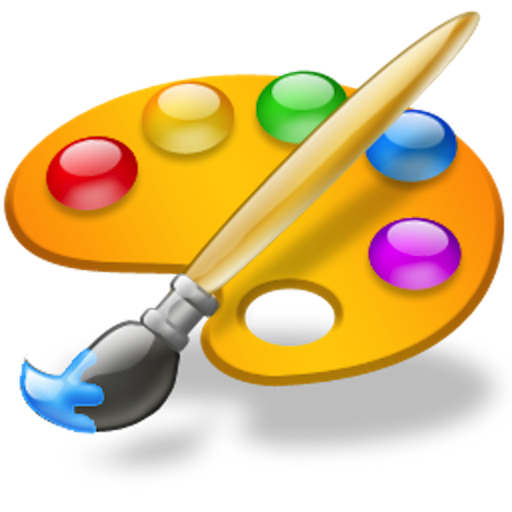